ECEN 214, Spring 2022Electrical Circuit Theory
Class 22: Advanced Topics 1
Prof. Adam Birchfield
Dept. of Electrical and Computer Engineering
Texas A&M University
abirchfield@tamu.edu
Where You Go From Here
Exam 3 next class
Three more classes with advanced topics and review (conceptually may be on final)
Mon 25 April – Advanced topics 2: Computer Simulation of Electric Circuits (bring your laptop) 
Wed 27 April – Advanced topics 3: Three-phase AC power systems
Mon 2 May – Advanced topics 4: Ideal Transformers
Final Exam Friday 6 May at 3:30pm
The door to the rest of your major is now open:




What’s next?
Internships, industry job opportunities, entrepreneurship
Undergraduate research, graduate school for Masters or PhD
325 Electronics
314 Signals
Electives (21 hours)
214 Circuits
350 Comp. Arch.
322 E-mag
460 Power Systems Elective
Birchfield Spring 2023
403/404 Capstone
248 Digital
340 Power
303 Random
370 Materials (Required)
Introduction to Non-Linear Circuit Elements
Linear Versus Non-Linear
Linear circuits are certainly simpler mathematically! We can solve linear circuits with matrices.
Next week we’ll discuss more systematic methods for computer simulations of linear 
Electromagnetics itself is linear – Maxwell’s equations
The development of semiconductor technology—by taking advantage of highly-nonlinear properties in materials—in the 1930s and 1940s enabled digital technology which is built on nonlinearities.
Allows the storage and communication of digital information by switching signals on and off
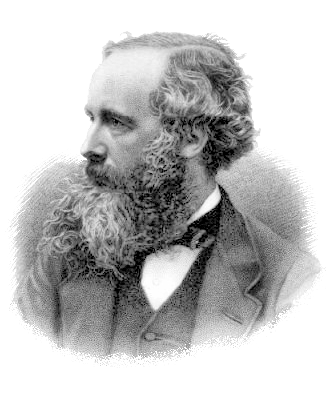 James Clerk Maxwell (1831-1879) of Scotland developed the theory of electromagnetism we still use today. It is completely linear and applies even with quantum or relativistic effects.
Mechanical Relays
Mechanical relays are non-linear control devices that work by opening or closing contacts when a coil is energized
Current through the coil moves the electromagnet. If the current gets above a pickup value, it closes the output contacts
This allows a smaller voltage to control a much larger one
Examples: thermostat turning on your air conditioning, opening a power line when a fault is detected
Digital relays can achieve a similar effect with more features using a microprocessor
Mechanical Relay
Output Contacts
Electro-magnet
Coil
Spring
Circuit Symbols
Contact position
Closed
Relay coil (not source)
Open
Coil current
Pickup current
Relay contacts (not capacitor)
Diodes and Transistors
Diodes and transistors are built with semiconductors such as silicon
You will learn more about them in ECEN 325 and other electronics classes
They are highly nonlinear
A diode is a two-port device. High-level idea:
For current going one direction, resistance is very small
For current going the opposite direction, resistance is higher
This allows the device to act somewhat like a check valve
A transistor is a three-port device. High-level idea:
The voltage on the “gate” port on the left side controls the current flowing between the two ports on the right
They are used to build gates and latches for digital electronics and are the fundamentals of a processor chip
Op-Amps are built with multiple transistors
Converting AC to DC, AC to AC, DC to DC, DC to AC
You’ll learn much more about these in ECEN 340 and power electronics classes
Converting AC to DC is known as “rectifying”
A simple version can be done with a diode and capacitor
Example: iPhone charger. Wall outlet is AC and phone operates on DC with battery
Converting DC to AC is known as “inverting”
Also requires both linear and non-linear elements (usually transistors and capacitors)
Example: Solar panel conversion equipment. Photoelectric effect creates DC voltage, need to invert to AC to supply to the electric grid.
Converting DC to DC with a different voltage can be done multiple ways
Linearly: very inefficient such as resistance-based voltage divider
Non-linear: boost or buck converters
Example: main computer systems run on 48 VDC, but chip needs 5 VDC
Converting AC to AC different voltages can be done linearly with a transformer
Converting AC to AC with different frequencies is nonlinear
Example: wind turbine has variable frequency input depending on wind speed, need to convert to constant grid frequency of 60 Hz